ФЕДЕРАЛЬНАЯ СЛУЖБА ГОСУДАРСТВЕННОЙ СТАТИСТИКИ
Индекс Стоимости Жизни
МОСКВА 
2012
Что такое ИПЦ и ИСЖ
Индекс потребительских цен (ИПЦ) является одним из важнейших показателей, характеризующих инфляционные процессы в стране. Он характеризует изменение во времени общего уровня цен на товары и услуги, приобретаемые населением для непроизводственного потребления. Он измеряет отношение стоимости фиксированного набора товаров и услуг в ценах текущего периода к его стоимости в ценах предыдущего (базисного) периода.
Индекс стоимости жизни (ИСЖ) позволяет обеспечить возможность определения места отдельных городов Российской Федерации по уровню цен набора товаров и услуг по сравнению с Россией в целом и может быть использован как один из показателей, характеризующий уровень жизни населения.
2
Система статистических показателей, характеризующих ценовую ситуацию на потребительском рынке
3
Основные методологические принципы расчета ИСЖ
Показатель рассчитывается по всем городам, отобранным для наблюдения за потребительскими ценами 

ИСЖ исчисляется на основе единого для всех городов России перечня товаров и услуг, являющегося частью набора, по которому  осуществляется наблюдение за ценами в рамках исчисления ИПЦ по Российской Федерации 

Используются средние потребительские цены и тарифы на товары и услуги, исчисленные на основе данных регистрации цен по выборочному кругу торговых организаций и организаций сферы услуг в базовых городах

Периодичность исчисления показателя – ежегодная

Расчет ИСЖ осуществляется по формуле средней арифметической взвешенной из отношений цен товаров и услуг в отдельных города и России в целом

В качестве весов используются данные обследования бюджетов домашних хозяйств по Российской Федерации
4
Количество городов, где осуществляется регистрация потребительских цен – 271
Количество наблюдаемых организаций торговли и сферы услуг – 61 786
из них:
АЗС
1546
магазины
37106
организации сферы услуг
22252
рынки
882
5
Города Российской Федерации, в которых осуществляется наблюдение за потребительскими ценами в 2012 году
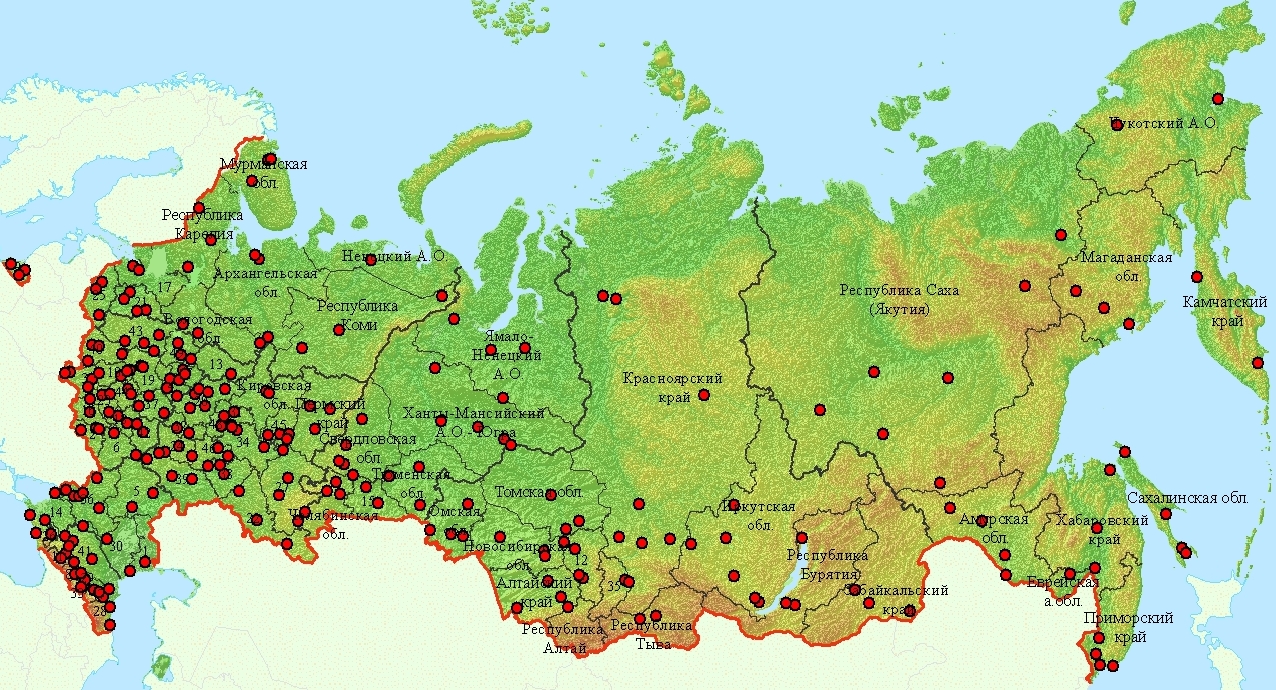 6
Максимальные и минимальные значения ИСЖ в 2011г.
MAX
MIN
7
Количество наблюдаемых товаров и услуг для расчета ИСЖ
8
Основной источник информации для получения весовых показателей для расчета ИПЦ и ИСЖ:
Данные выборочного обследования бюджетов домашних хозяйств о структуре потребительских расходов домашних хозяйств, разрабатываемые по полной номенклатуре кодов Классификатора индивидуального потребления домашних хозяйств по целям (КИПЦ)
9
Выборочное обследование бюджетов 
домашних хозяйств
Охватывает 47,8 тыс. домашних хозяйств;

 Проводится во всех субъектах Российской Федерации по выборочному методу; 

 Проводится непрерывно в течение календарного года;

 Программа обследования основывается на ведении в домохозяйстве дневниковых записей о текущих расходах и опросе (интервьюировании) членов домохозяйства по окончании учетного периода обследования (социально-демографические характеристики, занятость, расходы на образование и медицинские услуги, жилищные условия, производственная деятельность и т.п.); 

  Учетный период обследования – квартал. 

МЕТОДОЛОГИЯ обследования бюджетов домашних хозяйств разработана и реализуется с учетом рекомендаций МОТ и Евростата
10
Расчет ИСЖ осуществляется с использованием формулы средней арифметической взвешенной:
где:
11
Для каждого города относительная цена на товар определяется так:
где:
12
Индекс стоимости жизни по России в 2011 году
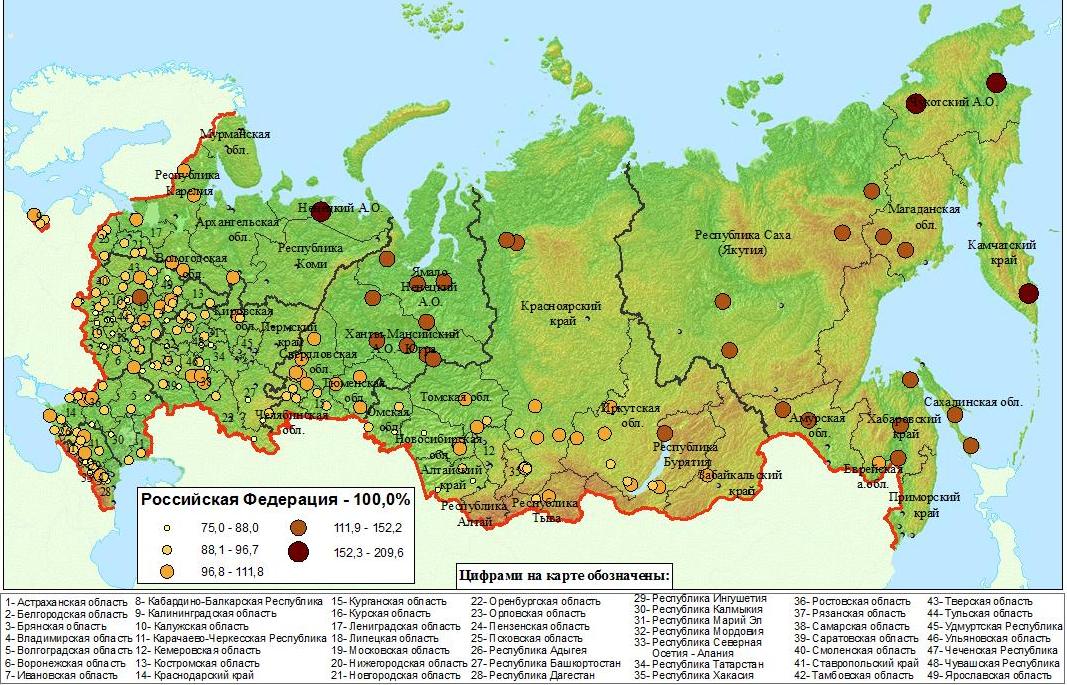 13
Опыт расчета ИСЖ в США
Разработку показателя осуществляет центр региональной экономической конкуренции Американской торговой палаты (ACCRA) 

Цель расчета показателя – сопоставление уровня жизни в отдельных городах США 

Показатель рассчитывается и публикуется с 1968г. и не имеет статуса официального статистического  

Рассчитываемый показатель ориентирован на группу среднего менеджмента с уровнем доходов 70-100 тыс. долларов в год на домохозяйство (верхний квинтель)

Цены собираются более чем в 300 городах по 60 наименованиям товаров-представителей

В качестве весов используются данные Бюро статистики труда США, полученные на основе обследования расходов домохозяйств
14
Спасибо
за 
внимание!
15